Hagvöxtur um heiminn
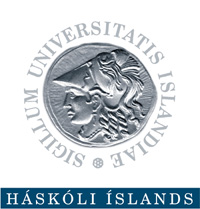 Viðauki við 21. kafla
Þorvaldur Gylfason
Hagvöxtur í bráð og lengd
Framleiðslugeta
Hagvöxtur
til lengdar
Framleiðsla
Landsframleiðsla
Hæð
Hagsveiflur
í bráð
Lægð
Tími
Hagvöxtur í bráð og lengd
Til að greina hreyfingar VLF frá ári til árs, þ. e. í bráð, þarf skammtímaþjóðhagfræði
Ýmist kennd við Keynes eða “nýklassík”

Til að greina þróun framleiðslugetunnar yfir löng tímabil þarf á hinn bóginn hagvaxtarfræði
Ýmist “nýklassísk” eða kennd við “innri hagvöxt”
Ísland: landsframleiðsla á mann og framleiðslugeta 1945-2015
Hrun!
Stöðnun
Mikil verðbólga: Yfir getu
Hófleg verðbólga: Undir getu
Að vaxa sundur eða saman
Vestur-Þýzkaland : Austur-Þýzkaland
Austurríki : Tékkóslóvakía
Finnland : Eistland
Taívan : Kína
Suður-Kórea : Norður-Kórea
Hagskipulag
Írland : Grikkland
Spánn : Argentína
Botsvana : Nígería
Singapúr : Malasía
Máritíus : Madagaskar
Kenía : Tansanía
Taíland : Búrma
Túnis : Marokkó
Ör vöxtur
Landsframleiðsla á mann
Hagstjórn?
Hægur vöxtur
Tími
Að vaxa sundur eða saman
Sjá Krítartöfluna
Land B: 2% á ári
Hagskipulag
 Hagkvæmni
 Hagstjórn?
Bandaríkin
Landsframleiðsla á mann
Þrefaldur munur eftir 60 ár
Kína – Evrópa 
1400 – 1:1
1989 – 1:20
2016 – 1:2,5
Land A: 0,4% á ári
Argentína
60
0
Ár
hlutdeild í heimsrframleiðslu 1990-2017
Rætur hagvaxtar:
Fjárfesting og menntun
+
+
+
auðkennir jákvæð áhrif
Rætur hagvaxtar:
Fjárfesting og menntun
Adam Smith vissi þetta, og meira, einnig Arthur Lewis
+
+
Rætur hagvaxtar:
Fjárfesting og menntun
Robert Solow efaðist um langvinn áhrif
+
+
Fleiri rætur hagvaxtar:
Viðskipti, stöðugleiki, náttúra
+
+
Arthur Lewis: 
X er viðskipti, stöðugleiki, gott veður
Fleiri rætur hagvaxtar:
Viðskipti, stöðugleiki, náttúra
Ef x er erlend viðskipti, þá …
+
+
+
Fleiri rætur hagvaxtar:
Viðskipti, stöðugleiki, náttúra
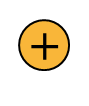 +
+
En Solow réð ferðinni: Langtímavöxtur er ytri stærð!
Nýklassíska kenningin um ytri hagvöxt: solow
Rekur vöxt landsframleiðslu á mann yfir löng tímabil til einnar rótar:
 Tækniframfarir
 Hagvöxtur til langs tíma litið er því ónæmur fyrir hagstjórn, góðri eða vondri eftir atvikum
“To change the rate of growth of real output per head 
you have to change the rate of technical progress.”

ROBERT M. SOLOW
Nýrri kenningar um innri hagvöxt: lewis
Rekja vöxt landsframleiðslu á mann yfir löng tímabil til þriggja þátta:
Sparnaður
Hagkvæmni
Afskriftir

“The proximate causes of economic growth are the effort 
to economize, the accumulation of knowledge, and the accumulation of capital.”

W. ARTHUR LEWIS
Innri hagvöxtur í líkani harrods og domars
Kenning Lewis um innri hagvöxt er náskyld líkani Harrods og Domars þar sem hagvöxtur fer eftir þrem lykilstærðum:

Sparnaðarhlutfall
Hlutfall fjármagns og tekna
Afskriftir
Einfalt líkan um innri hagvöxt
Fjórar forsendur
  S = I
 Sparnaður er jafn fjárfestingu
  S = sY
 Sparnaður stendur í beinu hlutfalli við tekjur
  I = K + K
 Fjárfesting felur í sér viðbót við fjármagnsstofninn
  Y = EK
 Framleiðsla fer eftir magni og gæðum fjármagnsins
Einfalt líkan um innri hagvöxt
Tvö atferlisföll
Sparnaðarfallið
S
s
1
Y
s = sparnaðarhlutfall
Einfalt líkan um innri hagvöxt
Tvö atferlisföll
Sparnaðarfallið
Framleiðslufallið
S
Y
E
s
1
1
Y
K
s = sparnaðarhlutfall
E = hagkvæmnistuðull
Einfalt líkan um innri hagvöxt
Reiknum dæmið:
    S = sY = I = K + K 
       = Y/E + Y/E 
Röðum upp á nýtt:
    Y/E = sY - Y/E 
Margföldum með E og deilum með Y:
    Y/Y = sE - 
Einfalt líkan um innri hagvöxt
Sem sagt
  g = sE -  
Hagvaxtarstigið er jafnt og
  Sparnaðarhlutfallið
sinnum
  Hagkvæmni (hlutfall framleiðslu og fjármagns)
mínus
  Afskriftir
d er t.d. 4% af K og því 16% af Y ef K/Y = 4
Munið: Afskriftir á Íslandi 2019 voru 15% af VLF
Einfalt líkan um innri hagvöxt: harrod and domar
Tvær forsendur
Fast sparnaðarhlutfall
Fast hlutfall fjármagns og tekna
Þýðing fyrir hagvöxt
hrein
verg
afskriftir
Einfalt líkan um innri hagvöxt
g = sE - d
Þrjár setningar um hagvöxt
Sparnaður eykur hagvöxt
Hagkvæmni eykur hagvöxt
Afskriftir draga úr hagvexti
Einfalt líkan um innri hagvöxt: stöldrum við
Takið eftir að …
g = sE -  
… þýðir að tiltekinn lágmarkssparnað þarf til að vaxa til að vega á móti afskriftum
Sum lönd eru svo fátæk að þau komast ekki upp á þröskuldinn og eru dæmd til neikvæðs hagvaxtar: Fátæktargildra
Er hægt að hjálpa þeim upp á þröskuldinn?
Enginn sparnaður þýðir minni en engan hagvöxt
Hagvöxtur skiptir máli
Lífskjör okkar nú fara eingöngu, skv. skilgreiningu, eftir hagvexti á fyrri tíð
Iðnríkin eru rík þar eð þau uxu hratt yfir löng tímabil
Þróunarlöndin eru fátæk þar eð þau uxu ekki nógu hratt
Hvers vegna vaxa sum lönd hraðar en önnur? 
Hvers vegna stakk t.d. Taíland Sambíu af á einum mannsaldri?
Erfitt að hugsa um nokkuð annað (Robert Lucas)
misvöxtur: Taíland og sambía
Taíland og Sambía stóðu framan af í svipuðum sporum og uxu síðan í sundur
Taíland fylgdi vaxtarvænni hagstjórnarstefnu: Frjáls viðskipti, stöðugt verðlag, einkaframtak, menntun
VLF á mann 1960-2015 (US$ á verðlagi 2010)
Taíland   4,3% á ári
Sambía   0,1% á ári
1,04255 = 9,6
misvöxtur: svíþjóð og argentína
Argentína og Svíþjóð fylgdust að 1900-1930 og uxu síðan í sundur
Svíþjóð rækti fríverzlun, lýðræði, og jöfnuð og forðaðist mikla verðbólgu
Argentína gerði ekkert af þessu
VLF á mann 1900-2008 (US$ á verðlagi 1990, ppp)
Svíþjóð   2,3% á ári
Argentína   1,3% á ári
1,01108 = 2,9
misvöxtur: spánn og argentína
Argentína og Spánn stóðu nokkurn veginn jafnfætis 1960 og uxu síðan í sundur
Spánn tók upp fríverzlun og hélt verðbólgu niðri með ESB-aðild og tók upp lýðræði 1976 
Argentína var óstöðug
VLF á mann 1960-2015 (US$ á verðlagi 2010)
Spánn   2,6% á ári
Argentína   1,4% á ári
1,01255 = 1,9
misvöxtur: Botsvana og Nígería
Botsvana og Nígería fylgdust að 1965-1970 og uxu síðan í sundur
Botsvana lagði rækt við menntun og stóð gegn spillingu
Fjármálaráðherra Nígeríu: „Olían gerði okkur að letingjum“
VLF á mann 1960-2015 (US$ á verðlagi 2010)
Botsvana   5,4% á ári
Nígería   1,2% á ári
1,03255 = 5,7
misvöxtur: Máritíus og Madagaskar
Máritíus gerði margt vel og óx hratt
Madagaskar stóð í stað allan tímann af ýmsum ástæðum, skoðum þær á eftir
VLF á mann 1960-2015 (US$ á verðlagi 2010)
Máritíus   3,5% á ári
Madagaskar   -1,0% á ári
1,04555 = 11,3
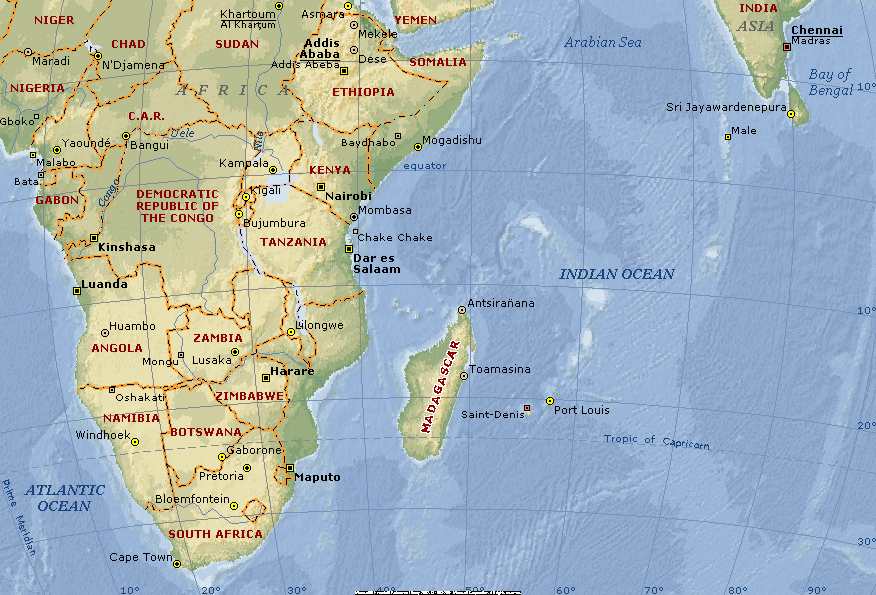 Máritíus
Madagaskar
Saga um tvö lönd
Saga um tvö lönd
Saga um tvö lönd
Saga um tvö lönd
Saga um tvö lönd
Saga um tvö lönd
Saga um tvö lönd
Saga um tvö lönd
Saga um tvö lönd
misvöxtur: Máritíus og Madagaskar
Máritíus gerði margt vel og óx hratt
Madagaskar stóð í stað allan tímann af ýmsum ástæðum: Lítil rækt við fjárfestingu, viðskipti og menntun
VLF á mann 1960-2015 (US$ á verðlagi 2010)
Máritíus   3,5% á ári
Madagaskar   -1,0% á ári
1,04555 = 11,3
Framleiðslufallið: 
beint eða bogið?
Cobb-Douglas framleiðslufall
Y/L
a < 1 þýðir jákvæða en minnkandi markaframleiðni fjármagns
K/L
Framleiðslufallið: 
beint eða bogið?
Hagkvæmni fer eftir fjármagni á mann
Framleiðslufallið: 
beint eða bogið?
Y
E
Framleiðslufallið er bein lína: 
Föst markaframleiðni fjármagns
1
K
Dæmi um innri hagvöxt
Framleiðslufall, þar sem H = mannauður
H er kostað með skatti á fjármagn, t = skatthlutfallið
Fastur afrakstur fjármagns
Hagkvæmni ræðst af skattheimtu
Skattar til að fjármagna menntun örva hagvöxt!
Líkan solows
Fjórar forsendur
VLF vex jafnhratt og mannfjöldinn svo VLF á mann stendur í stað!
Full atvinna
Fastur vöxtur fólksfjöldans
Föst stærðarhagkvæmni
Sparnaður er jafn fjárfestingu
g = sE - d
Líkan solows
VLF vex jafnhratt og mannfjöldinn að viðbættum tækniframförum svo VLF á mann vex á hraðanum q
Ein forsenda enn:
Tækniframfarir
Fastur vöxtur tækninnar
Föst stærðarhagkvæmni
g
Hagvöxtur ræðst eingöngu af tækniframförum og er því ytri stærð!
Innri og ytri hagvöxtur
Nýklassíska kenningin
þar sem hagvöxtur til lengdar fer eingöngu eftir tækni, varpar ekki skýru ljósi á mikinn hagvöxt margra Asíulanda síðan 1965 
Nýja kenningin um innri hagvöxt
þar sem hagvöxtur fer eftir sparnaði, hagkvæmni og afskriftum, virðist bregða betri birtu á reynslu Asíulandanna
Raunar er kenningin um innri vöxt ekki ný
Adam Smith vissi þetta (1776)
Sparnaður og fjárfesting
Rímar vel við reynslurök víðs vegar að
Mikill sparnaður í Asíu (30-40% af tekjum) hefur haldizt í hendur við mikinn hagvöxt
Lítill sparnaður í mörgum Afríkulöndum (um 10% af tekjum) hefur haldizt í hendur við lítinn sem engan hagvöxt
OECD-lönd: Sparnaður um 20% af tekjum
Ályktun um hagstjórn:
Stöðugleiki með lítilli verðbólgu og jákvæðum raunvöxtum örvar sparnað og hagvöxt
Fjárfesting og hagvöxtur
Aukning fjárfestingar um 10% af VLF frá landi til lands til langs tíma litið helzt í hendur við aukningu tekna á mann um 68% 
Fyrirvarar
Magn og gæði
Orsök og afleiðing
Gögn Alþjóðabankans (World Development Indicators) fyrir 171 land og 57 ár, 1960-2017
r = 0,38
Lógariþmi VÞT á mann 2017 (PPP)
Fjárfesting 1960-2017 (% af VLF)
afskriftir
Áhrif afskrifta á hagvöxt eru náskyld áhrifum sparnaðar og fjárfestingar á hagvöxt
Óarðbær fjárfesting frá fyrri tíð rýrir gæði fjármagns svo það gengur hraðar úr sér en ella og þörfin fyrir endurnýjunarfjárfestingu til að bæta fyrir slit og úreldingu eykst
Því meira af þjóðarsparnaði sem verja þarf til endurnýjunarfjárfestingar, þeim mun minna er aflögu til nýrrar fjárfestingar í vélum og tækjum
fjárfesting: Magn og gæði
Einkavæðing um heiminn
Tæki til að bæta fjárfestingu með því að fela fjárfestingarákvarðanir í hendur einkafyrirtækja sem hafa arðsemi að leiðarljósi frekar en stjórnmál
Traustir bankar
Tæki til að beina sparnaði heimila að arðbærum fjárfestingarkostum
Hvort tveggja eflir hágæðafjárfestingu, hagkvæmni og hagvöxt
hagkvæmni
Rímar einnig vel við reynslurök
Tækniframfarir efla hagvöxt með því að gera mönnum kleift að ná meiri afurðum úr gefnum aðföngum
Þetta er aðalsmerki aukinnar hagkvæmni!
Þannig fer e.t.v. bezt á að skoða tækniframfarir sem eina tegund aukinnar hagkvæmni 
Ályktun um hagstjórn
Allt sem eykur hagkvæmni – hvað sem er! – eykur einnig hagvöxt
Góðar fréttir
Ef hagvöxtur færi eingöngu eftir tækniframförum væri lítið hægt að gera til að örva hann
... annað en að efla og styrkja R&Þ o.þ.h. 
 Ef hagvöxtur ræðst af sparnaði og hagkvæmni geta almannavaldið og einkageirinn gert margt til að örva vöxtinn
 Allt sem eykur hagkvæmni örvar einnig hagvöxt
Hagkvæmni og hagvöxtur
Framleiðsla fer eftir magni og gæðum aðfanganna
Magn aðfanganna er hægt að auka með upphleðslu, ekki sízt upphleðslu fjármagns
Gæði aðfanganna – framleiðni! – er hægt að auka með aukinni hagkvæmni
Menntun og heilbrigði
Frívæðing
Stöðugt verðlag
Innviðir, kerfi, stofnanir
Hagstjórn
Skoðum málið lið fyrir lið
Menntun og hagvöxtur
Menntun eykur vinnuframleiðni og þá um leið hagkvæmni og hagvöxt
Frá ófaglærðu til faglærðs vinnuafls
Gögn Alþjóðabankans fyrir 180 lönd, 1960-2017
r = 0,76
Lógariþmi VÞT á mann 2017 (PPP)
Framhaldsskólasókn 1960-2017 (% af árgangi)
Menntun og hagvöxtur
Túlkun aðfallslínunnar:
Aukning framhaldsskólasóknar um 10% af hverjum árgangi frá landi til lands til langs tíma litið helzt í hendur við aukningu tekna á mann um 29%
r = 0,76
Lógariþmi VÞT á mann 2017 (PPP)
Framhaldsskólasókn 1960-2017 (% af árgangi)
Frjósemi og hagvöxtur
Önnur leið til að bæta menntun barnanna
Eignast færri börn til að auka „gæði“ þeirra að meðaltali
181 land, 1960-2017
r = -0,78
Lógariþmi VÞT á mann 2017 (PPP)
Fjöldi barna á hverja konu 1960-2017
Heilsufar og hagvöxtur
Góð lýðheilsa eins og hún birtist í langlífi eykur vinnuframleiðni, hagkvæmni og hagvöxt
Hans Rosling: Litlar fjölskyldur, langar ævir
156 lönd, 1960-2017
Sjá Rosling á YouTube
r = 0,84
Lógariþmi VÞT á mann 2017 (PPP)
Ævilíkur nýfæddra barna 1960-2017 (ár)